Napelemek használataNagy Ferenc 8.bFelkészítő tanár: Salamon Róza
Dr. Török Béla Általános Iskola
1142 Bp. Rákospatak utca 101.
Kattints ide!
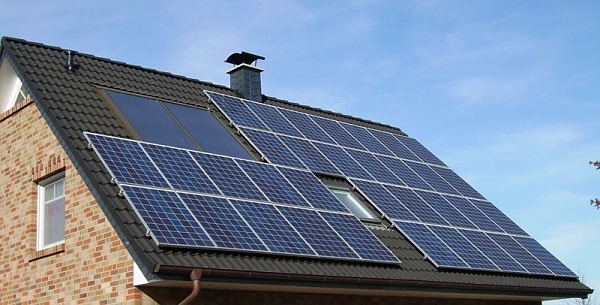 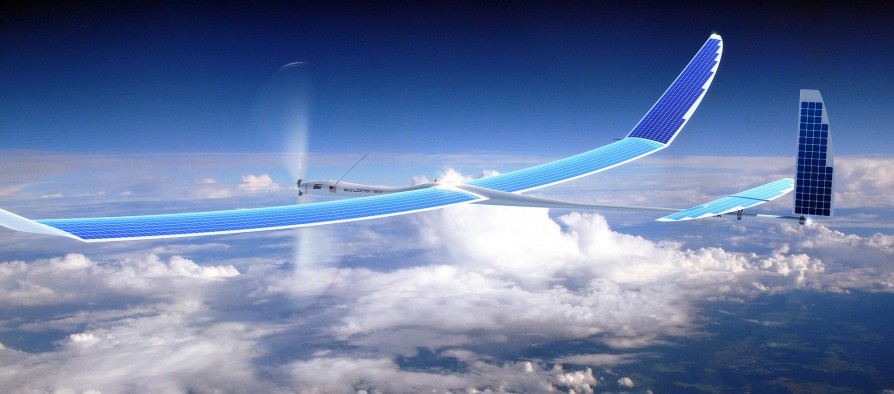 Kattints ide!
Napelemek használata
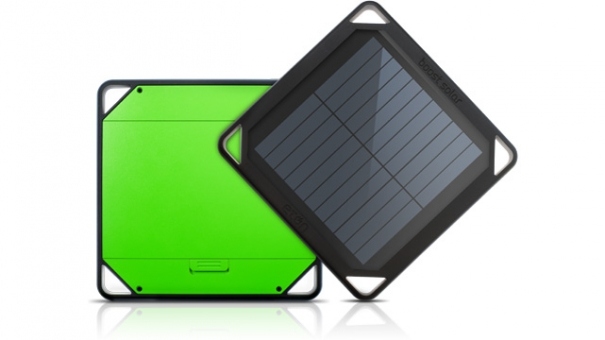 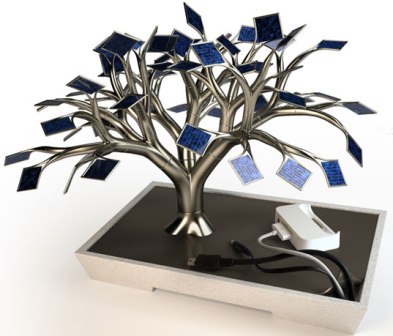 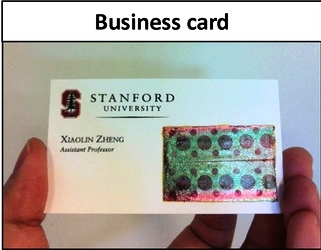 Kattints bárhova!
Napelem használata mobiltöltőként
Wiezner István: Napelemes mobiltöltő 100 dollárért (PCWorld: 2013. május 8.) 
[Letöltve: 2014.02.17.]
„A szabadtéri kikapcsolódási lehetőségek rohamos bővülésével vélhetően sokak számára hasznos perifériával rukkolt elő az Eton Corporation, a BoostSolar névre hallgató termék ugyanis a legtöbb külső áramforrástól eltérően a napelemeinek hála még a tóparton is képes tölteni a saját akkumulátorát.” 
 Wiezner István [2013. május 8.]
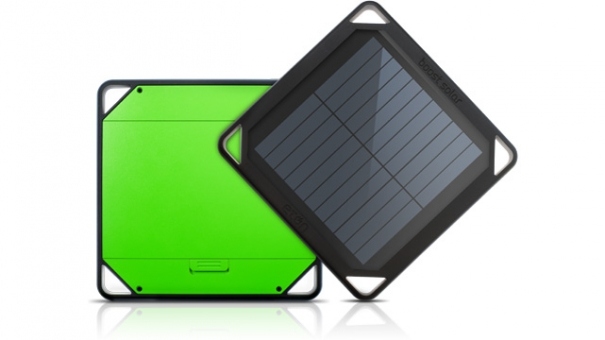 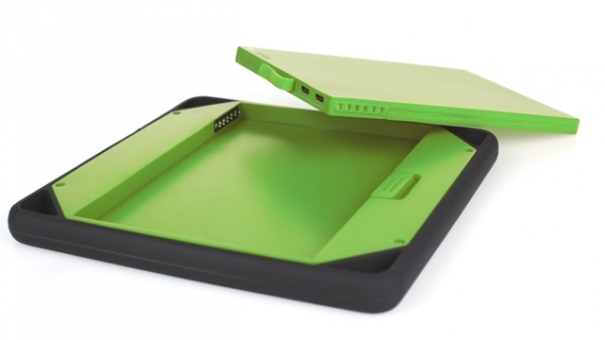 Kattints ide!
Napelemek mindenhol
„Mi lenne, ha körülöttünk minden elő tudna állítani egy kevés energiát? Láttunk már hajlékony cellákat, azonban a mostani, matricaszerű napelemek igen kompakt és érdekes eszköznek ígérkeznek. A Stanfordi Egyetem mérnökei egy vékony filmrétegű napelemet készítettek el, amely bárhonnan lehámozható, majd felragasztható.” Harangi László [2012. december 31.]
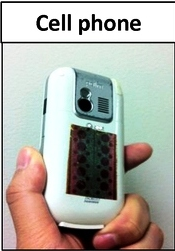 „Ezek a matricaszerű apróságok eddig nem látott hajlékonyságot és rögzítési lehetőséget hordozhatnak magukban, ráadásul a súlyuk és a gyártási költségük is alacsony. A jövőben akár mobilokon, sisakokon, háztetőkön és ruhákon is találkozhatunk ilyenekkel.” Harangi László [2012. december 31.]
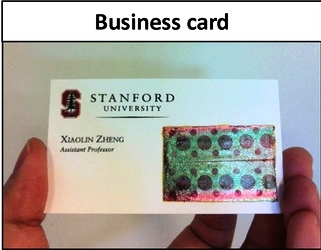 Kattints ide!
Harangi László:Ragasszunk napelemet mindenre (PCWorld: 2012. december 31)
[Letöltve: 2014.02.18.]
Napelemek a kijelzőben
„A napenergia, vagy épp a mesterséges fényforrásokból energia kisajtolásának alkalmazása valószínűleg már szerepel a rövidtávú terveik közt, ezeket akár az iPhone-ok képernyőjébe építve vagy az iPad-ek Smart Cover-jében is viszontláthatjuk majd.” Vincze Miklós [2013. március 7.]
„A gyémántnál keményebb, guminál rugalmasabb és réznél is jobb elektromos vezető grafén alkalmazása is várható, minimum energiatárolási célokra, (az eddigi szilikonalapú cellák 30%-os hatékonysága helyett ez kétszer jobbat, mintegy 60 százalékot ígér) ” Vincze Miklós [2013. március 7.]
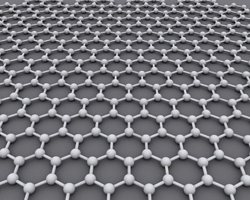 Kattints ide!
Vincze Miklós: A jövő iPhone-jában napelem és grafén lesz (PCWorld: 2013. március 7.)
 (Letöltve: 2014.02.18.)
Napelem használata szobanövényként
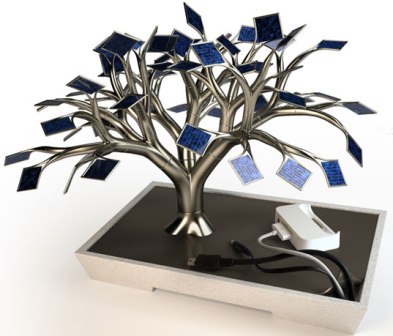 Kattints ide!
Kattints ide is!
Napelem használata szobanövényként
Stadler Balázs: Cyber-növény tölti az akkut (PCWorld: 2008. szeptember 19.) (Letöltve: 2014.02.19.)
„Fotoszintetizál, jól mutat a lakásban, de mégsem szobanövény.”
„Vivien Muller, francia dizájner különleges koncepcióval állt elő, amely képes mobileszközök töltésére - nem mindennapi formában. A praktikus szobadísz leginkább egy fára hasonlít, melynek ágai végén elhelyezkedő levelek a napkollektorok. A napelemes fa több elemből áll, amiket apró jackdugókkal kell összeilleszteni, így a kollektorokat el lehet forgatni a napfény felé, az optimális teljesítmény érdekében.” Stadler Balázs  [2008. szeptember 19.]
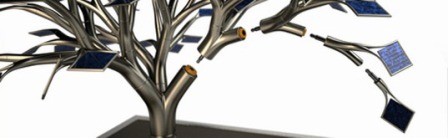 Kattints ide!
Napelem használat előnyei és hátrányai
Kattints ide!
Kérdések
Sorolj fel 1-2db napelem felhasználást!
Hol  használható illetve nem használható a napelem?
Környezet barát-e a elromlott napelem hulladéka?
Mennyi a napelem átlagos fenntartási költsége?
Mikor lehet használni a napelemeket és mikor nem?
Kattints ide!
Válaszok
Szobadísz, repülő, matrica, túlélésre…
Napsütéses területen használható árnyékos helyen nem használható. 
Nem környezetbarát!
Nulla (0)
Nappal lehet használni, éjjel nem.
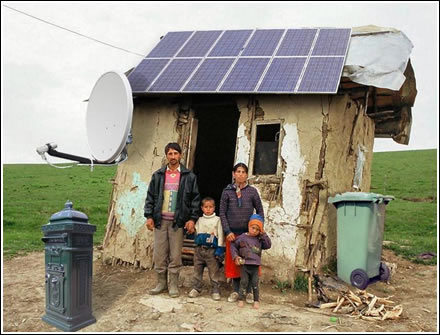 Kattints ide!
FORRÁSOK:
Wiezner István: Napelemes mobiltöltő 100 dollárért (PCWorld: 2013. május 8.)
 (Letöltve: 2014.02.17.) 
 http://pcworld.hu/mobil/napelemes-mobiltolto-100-dollarert.html
Harangi László:Ragasszunk napelemet mindenre (PCWorld: 2012. december 31.)
(Letöltve: 2014.02.18.)
http://pcworld.hu/tudomany/ragasszunk-napelemet-mindenre.html
Vincze Miklós: A jövő iPhone-jában napelem és grafén lesz (PCWorld: 2013. március 7.)
 (Letöltve: 2014.02.18.)
http://pcworld.hu/macworld/a-jovo-iphone-jaban-napelem-es-grafen-lesz.html
Stadler Balázs: Cyber-növény tölti az akkut (PCWorld: 2008. szeptember 19.)
 (Letöltve: 2014.02.19.)
http://pcworld.hu/eletmod/cyber-noveny-tolti-az-akkut-20080919.html
KÉPEK:
http://www.google.hu/imgres?sa=X&biw=1280&bih=870&tbm=isch&tbnid=lxtyTNLpDKk6FM%3A&imgrefurl=http%3A%2F%2Fwww.redonybolt.com%2Fnapkollektor-palyazat.html&docid=lD7Q9ZxY_9kmSM&imgurl=http%3A%2F%2Fwww.redonybolt.com%2Fimages%2Fszolgaltatas%2Fbarki-szamara-elerheto-napelem.jpg&w=440&h=335&ei=bQQGU_bDG4TUtQbXsYCIDQ&zoom=1&ved=0CHAQhBwwCQ&iact=rc&dur=1707&page=1&start=0&ndsp=17
Kattints ide!
Kilépés